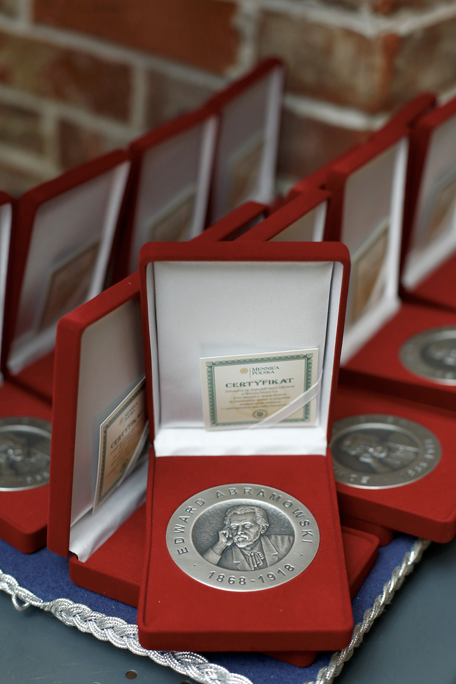 Medal Edwarda Abramowskiego
Edycja 2024
Z okazji 100 lecia
Polskiego towarzystwa Polityki Społecznej (1924 – 2024)
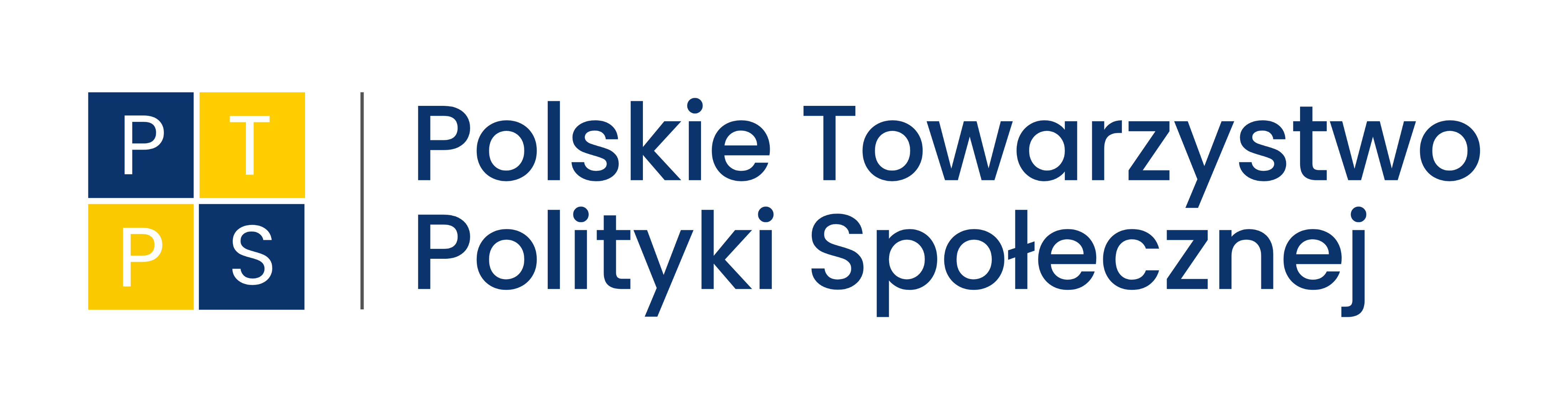 Kapituła Medalu im. Edwarda Abramowskiego
Auleytner Julian
Błędowski Piotr,
Gagacka Maria
Golinowska Stanisława
Firlit – Fesnak Grażyna
Frączkiewicz-Wronka Aldona
Krzykowska Anna
Krzyszkowski Jerzy
Ks. Mazur Jan, osppe.
Piątek Krzysztof
Pisz Zdzisław
Uścińska Gertruda
Żukowski Maciej,
Uchwała Kapituły
1. Jednomyślną Uchwałą Kapituły z 14 listopada 2024 przyznano Medal im. Edwarda Abramowskiego wszystkim 14 osobom, które zostały zgłoszone do tego odznaczenia.
2. W posiedzeniu Kapituły nie uczestniczyli Ci członkowie Kapituły, którzy zostali odznaczeni.
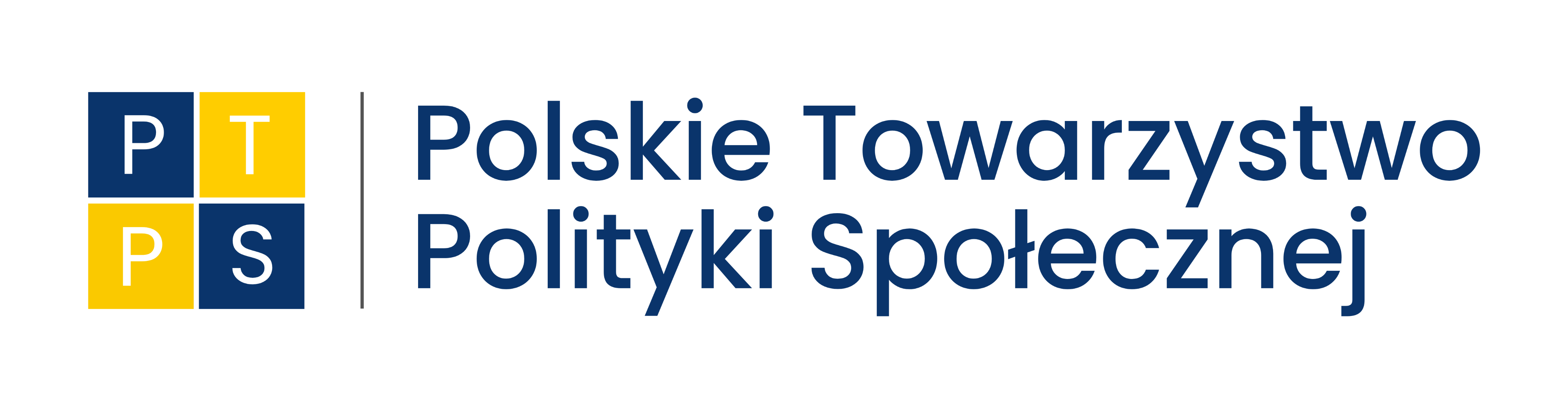 Dr Dorota Głogosz
Realizatorka wielu grantów międzynarodowych i krajowych z zakresu polityki społecznej (ostatnio kierownik grantu NCN „Babcia, niania, żłobek?. Preferencje rodziców dotyczące form opieki nad dziećmi”). 
Uczestnik zespołu, który wypracował projekt ustawy o działalności pożytku publicznego i projektów dotyczących współpracy NGO z administracją publiczną. 
Sekretarz Zespołu Ekspertów ds. Polityki Rodzinnej w Biurze Polityki Społecznej Kancelarii Prezydenta RP, gdzie prowadziła m.in. prace dotyczące wprowadzania samorządowych i ogólnopolskiej Karty Dużej Rodziny. 
Autorka licznych publikacji z obszaru swoich zainteresowań badawczych (m.in. monografii, podręczników, artykułów, raportów, referatów). 
Z Komitetem Nauk o Pracy i Polityce Społecznej PAN związana od 2010 r.: w latach 2010–2012 sekretarz Komitetu, a w latach 2012–2024 sekretarz naukowy
Prof. dr hab. Mirosław grewiński
Prezes ZG PTPS od 2016 r. V-ce Przewodniczący Komitetu NoPiPS
Współautor koncepcji i współredaktor serii wydawniczej „Portrety w polityce społecznej”
Dorobek w postaci 330 publikacji, w tym 50 książek, promotor 5 doktoratów
Funkcje eksperckie i kierownicze w ponad dwudziestu projektach badawczych, w tym także o wymiarze międzynarodowym,
Kierownik w Projekcie „DI US w Polsce”, nominowany do  prestiżowej europejskiej nagrody European Social Services Awards (ESSA 2024) – za najlepszy projekt w Europie z zakresu usług społecznych.
Członek Rządowej Rady Ludnościowej,
Przewodniczący Rady Pomocy Społecznej przy Ministerstwie Rodziny, Pracy i polityki Społecznej,
dr hab. Sławomir Kalinowski, prof. IRWiR PAN
Autor wielu monografii, w tym książki „Poziom życia ludności wiejskiej o niepewnych dochodach” (2015) z Nagrodą Komitetu NoPiPS PAN,
Kierownik projektów badawczych, m.in. projektu dotyczącego „Smart Village” Badacz ubóstwa i wykluczenia społecznego, w tym ubóstwa energetycznego
Wniósł znaczący wkład w kształcenie młodych badaczy i studentów,
Ma istotny wpływ na rozwój polityki społecznej i strategii przeciwdziałania wykluczeniu społecznemu.
Dr Hab. Arkadiusz Karwacki, prof. UMK
Współredaktor serii wydawniczej „Portrety w polityce społecznej”
Viceprezes ZG PTPS w latach 2016 – 2020,
Autor 115 publikacji naukowych  oraz Członek KNoPiPS w kadencji: 2024 - 2027.
Kierownik ok. 20 projektów naukowych krajowych i międzynarodowych,
Publikacje: Błędne koło. Reprodukcja kultury podklasy społecznej. Wyd. Naukowe UMK, Toruń 2006 wyróżnionej w VII edycji konkursu Instytutu Pracy i Spraw Socjalnych na najlepsze prace doktorskie z zakresu problemów pracy i polityki społecznej,
Papierowe skrzydła. Rzecz o spójnej polityce aktywizacji. Wyd. Naukowe UMK, Toruń 2010 –
Centra usług społecznych. Potencjał intencjonalnie wywołanej zmiany w lokalnej polityce społecznej w Polsce - Raport (red. wspólnie z Markiem Rymszą). Kancelaria Prezydenta RP, Warszawa 2023.
dr hab. Paweł Kubicki, prof. SGH
Kierownik Katedry Polityki Społecznej w IGS w SGH w Warszawie od 2020,
Członek Komitetu Nauk o Pracy i Polityce Społecznej,
Kierownik i członek wielu zespołów badawczych, w tym międzynarodowych, 
Jego zainteresowania koncentrują się wokół teorii porażki w polityce publicznej i społecznej, kwestii niepełnosprawności, społecznych aspektów demograficznego starzenia się ludności oraz funkcjonowania instytucji polityki lokalnej,
Charakteryzuje Go duża wrażliwość na problemy społeczne, pozycję osób słabszych społecznie i organizowanie wsparcia dla nich. Zajmuje w tych sprawach publicznie obiektywne stanowisko, podkreślając rolę administracji publicznej w zapewnieniu obywatelom bezpieczeństwa społecznego.
dr hab. CECYLIA SADOWSKA-SNARSKA, prof. w Akademii Łomżyńskiej
Członkini Komitetu Nauk o Pracy i Polityce Społecznej Polskiej Akademii Nauk od 2016 r.,
W  latach 2016-2024 kierowała Sekcją Młodych KNoPiPS.
Autorka ponad 180 publikacji,
Realizatorka ponad 20 projektów badawczych i badawczo-rozwojowych, których celem jest m.in. wypracowanie i wdrożenie instrumentów ułatwiających godzenie pracy zawodowej z życiem osobistym, czy też zorientowanych na wydłużenie aktywności zawodowej osób starszych. 
Kierowała pierwszymi ogólnopolskimi projektami dotyczącymi równowagi praca-życie, które zostały nagrodzone przez Komisję Europejską.
dr hab. Marcin Kawiński, prof. SGH
Badacz zajmujący się problemami na pograniczu polityki społecznej i polityki gospodarczej. Jego badania dotyczą przede wszystkim problematyki ubezpieczenia społecznego, a w dalszej kolejności – zielonej gospodarki i jej wpływu na funkcjonowanie społeczeństwa. 
Kierownik i uczestnik w pracach licznych zespołów badawczych, w tym międzynarodowych
Kierownik Katedry Ubezpieczenia Społecznego w IGS w SGH od 2016r.
Prace prof. Marcina Kawińskiego wyróżniają się wrażliwością na problemy społeczne i na edukację ubezpieczeniową.
Dr Hanna Kelm – UE w Katowicach
Laureatka Nagrody Prezesa RM i wyróżnienia na konkursie IPiSS na najlepsze prace doktorskie,
Realizatorka 2 modułów w projekcie: „Ogólnopolska diagnoza deinstytucjonalizacji usług społecznych na terenie 16 województw Polski” 
Motywowanie pracowników jako element zarządzania zasobami ludzkimi w podmiotach świadczących usługi publiczne (2019-2020) - członek zespołu badawczego.
Projekt NCBIR: Wdrożenie systemu Hospital-Based HTA (HB-HTA) – Szpitalna Ocena Innowacyjnych Technologii Medycznych” 
Projekt Beyond Barriers: „Cyfrowa gospodarka - modelowe odejście do wspierania inkluzji cyberwykluczonych osób starszych w korzystaniu z usług społecznych dostarczanych w postpandemicznym świecie”.
dr hab. Norbert G. Pikuła, prof. UKEN
Założyciel i kierownik krakowskiego Oddziałem PTPS,
Kierownik współpracującego z PTPS Instytutu Zarządzania i Spraw Społecznych UKEN oraz Katedry Pedagogiki Pracy i Gerontologii Społecznej,
Założyciel i kierownik czasopisma naukowego „Labor et Educatio” upowszechniającego badania z zakresu polityki społecznej,
Reprezentant Polski w International Association of Educators.
Prowadzi badania dotyczące sensu życia osób starszych i ich potrzeb egzystencjalnych, a także seniorów na rynku pracy,
Autor 5 monografii, 1 monografii współautorskiej, 30 monografii pod redakcją naukową i ponad 130 artykułów naukowych i popularnonaukowych, opublikowanych w kraju i za granicą.
Paweł Rabiej
Jako współzałożyciel i partner zarządzający ośrodka dialogu THINKTANK istniejącego od 2008 r. promował bliską E. Abramowskiemu ideę oddolnej samoorganizacji i współpracy społecznej, tworząc przestrzeń do wymiany idei i poglądów dla liderów różnych środowisk– organizacji pozarządowych, sektora prywatnego, nauki. 
W latach 2018-2020 jako wiceprezydent m.st. Warszawy rozwinął program bezpłatnych miejskich żłobków, podwajając w nich liczbę miejsc,
Współautor raportu z badań deinstytucjonalizacji w Polsce „Ogólnopolska diagnoza deinstytucjonalizacji usług społecznych na terenie 16 województw Polski”,
Współautor m.in. strategii społecznej oraz senioralnej Mazowsza, badań instytucji rynku pracy i innych projektów badawczych realizowanych w ramach PTPS.
Dr hab. Joanna Szczepaniak-Sienniak, prof. UEW
Kierownik Katedry Socjologii i Polityki Społecznej od 2020 
Menedżerka kierunku Komunikacja Społeczna od 2023 r. 
Członkini i V-ce Prezes ZG PTPS od 2021,
Autorka ponad 80 publikacji naukowych,
Szczególny wkład w rozwój badań naukowych i wiedzy w obszarze polityki rodzinnej, a w szczególności pieczy zastępczej,
Aktywny udział w projekcie badawczym pt. Społeczne, ekonomiczne i kulturowe uwarunkowania korzystania ze świadczeń: analiza problemu w kontekście moralności socjalnej oraz w projekcie dot. deinstytucjonalizacji.
Szczerba Michał
Poseł na Sejm od 2007 i Europoseł od 2024,
Orędownik na rzecz nowoczesnej polityki senioralnej państwa,
Kierował sejmowymi komisjami ds. senioralnych, które wniosły wiele cennych inicjatyw ustawodawczych, poprawiających w praktyce sytuację seniorów, osób z niepełnosprawnościami oraz niesamodzielnych. 
Wzmacniał Uniwersytety Trzeciego Wieku,
Inicjator ustawy o powołaniu gminnych rad seniorów, która po dekadzie starań, w 2024 r. wprowadziła możliwość tworzenia rad seniorów w każdej gminie, pozwalając osobom starszym na samoorganizację i reprezentowanie środowiska senioralnego wobec władz jednostek samorządowych.
Dr Agnieszka Zaborowska
Członkini RO PTPS
Szeroko zaangażowana na rzecz integracji środowisk naukowych i profesjonalnych z Lublina, Radomia, Krakowa, Rzeszowa i Śląska,
Opiekunka Koła Studentów Pracy Socjalnej na Katolickim Uniwersytecie Lubelskim Jana Pawła II (KUL).
Jej prace naukowe mają charakter interdyscyplinarny i koncentrują się na:
Specyfice pracy socjalnej w okresie pandemii COVID-19 i sposobach radzenia sobie klientów usług społecznych w sytuacjach kryzysowych,
Systemach wsparcia rodziny w Polsce i za granicą, w tym analizie niemieckiego modelu wsparcia.
Roli nieformalnych sieci wsparcia w okresie pandemii.
Koordynator i badacz w projektach związanych z poprawą jakości wsparcia społecznego,
Dr Ewelina ZdeBska
Sekretarz ZG PTPS i pomysłodawczyni utworzenia Sekcji Młodych PTPS,
Autorka ponad 100 publikacji,
Kierownik zespołu Pomoc i wsparcie osób niesamodzielnych w ramach projektu naukowo-badawczego „Ogólnopolska diagnoza w zakresie deinstytucjonalizacji usług społecznych”,
Dziekana Uniwersytetu Trzeciego Wieku UKEN,
Sekretarz Rady Naukowej Małopolskiego Hospicjum dla Dzieci,
Sekretarz pisma „Wiadomości Społeczne”,
Członek Centralnej Komisji Egzaminacyjnej do spraw stopni specjalizacji zawodowej pracowników socjalnych (powołanie decyzją Ministra Rodziny i Polityki Społecznej).
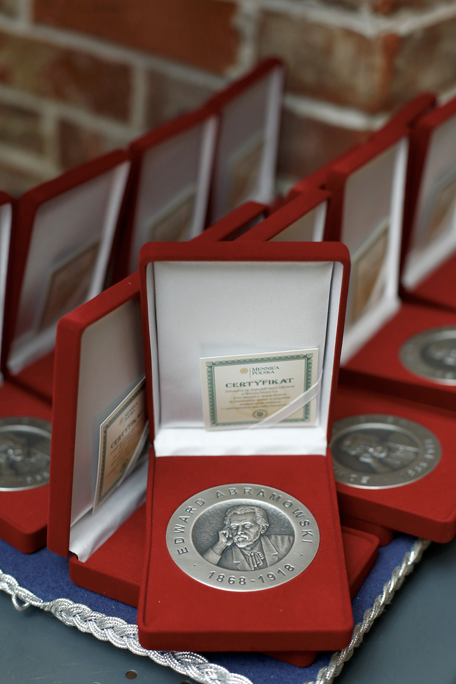 Serdeczne gratulacje
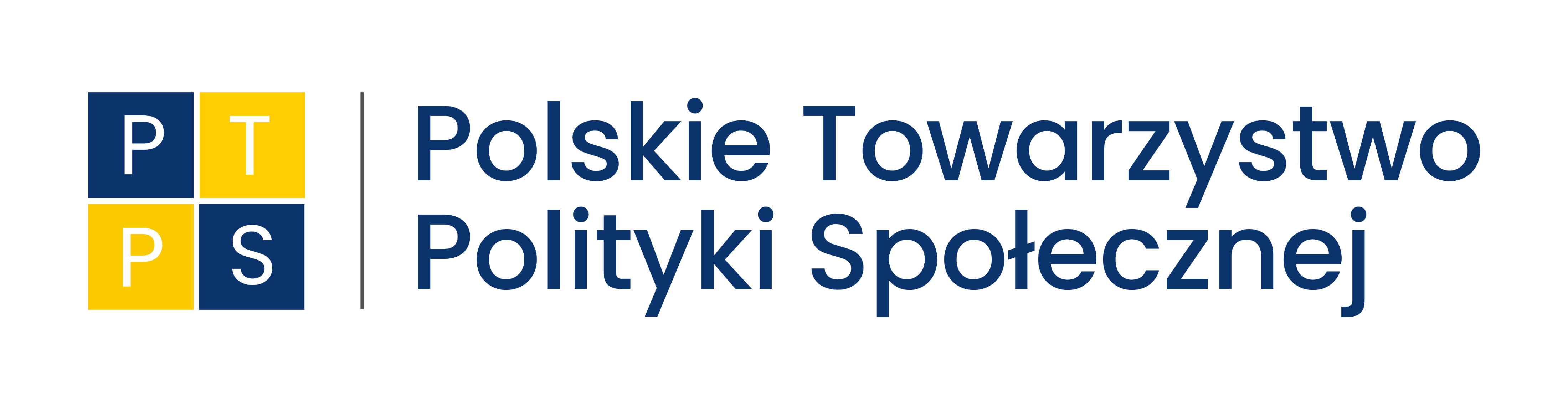